Príklad: Gaussovo (normálne) rozdelenie
Je dobré „mať v oku“ pravdepodobnosti niekoľkých štandardných odchýliek od strednej hodnoty
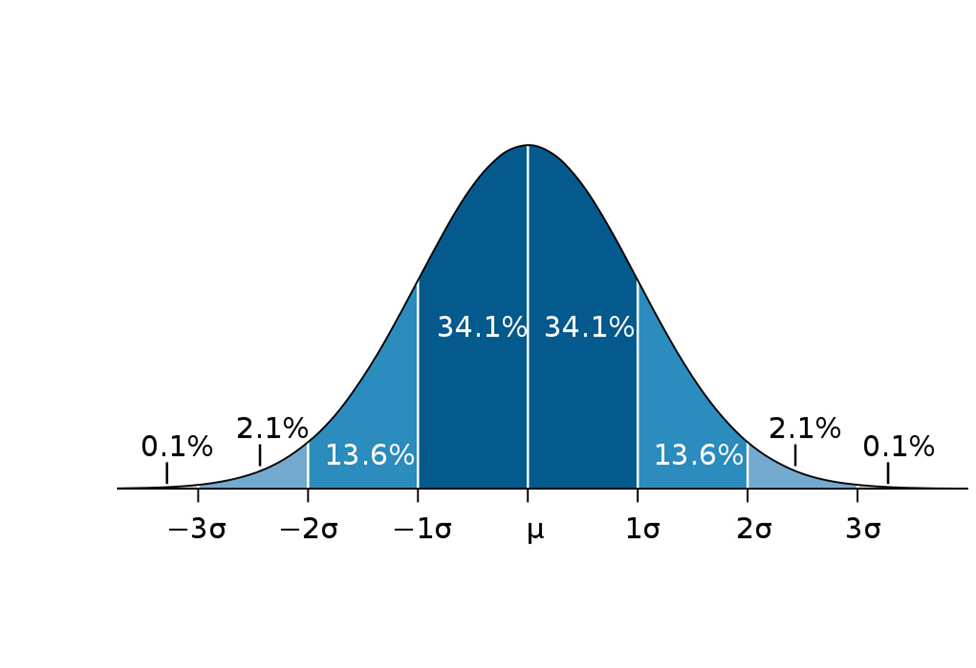 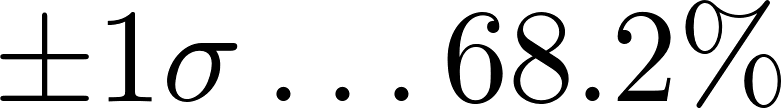 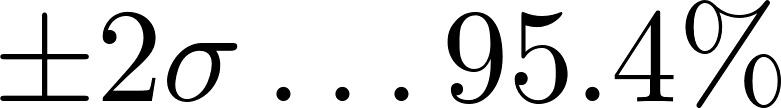 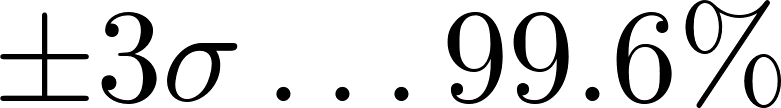 Examples: Gauss distribution
Gauss (normal) distribution is frequently used in physics and generally in any science discipline.

Sometimes we use Gauss distribution because we have good theoretical reasons that the probability density describing the random process we consider is a Gauss distribution
Sometimes we use Gauss distribution because of a lack of any theoretical reasons. We just have a rough feeling about the mean and variance and the Gauss probability density is a nice bell-like shape corresponding to  a simple analytical formula. Moreover, it is practically the only elementary formula known to a good high school student corresponding to a bell-like curve. Moreover, it is fully specified by just two parameters: mean and variance. So we use it having nothing better in the pocket.
Probability density: experimental determination
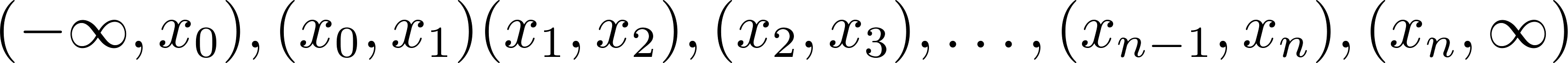 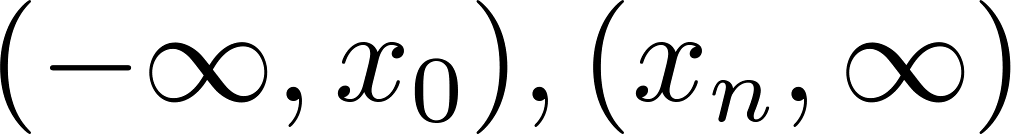 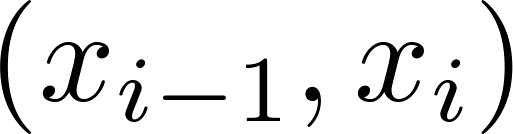 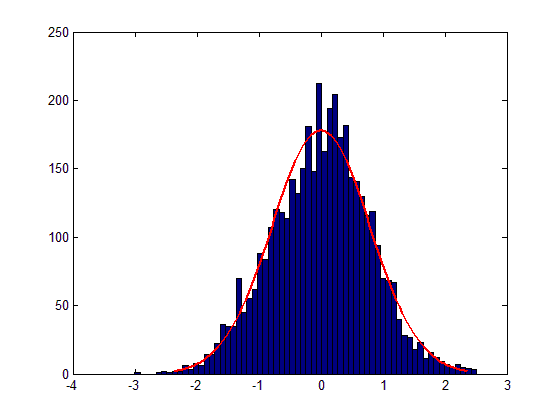 Then let the computer to find a smooth curve describing the histogram
Probability density: experimental determination
Then let the computer to find a smooth curve describing the histogram. To do this properly, wee need experimental errors of the number of hits in every bin.
If the bins are reasonably small, we can estimate the errors as


     and the expected values are
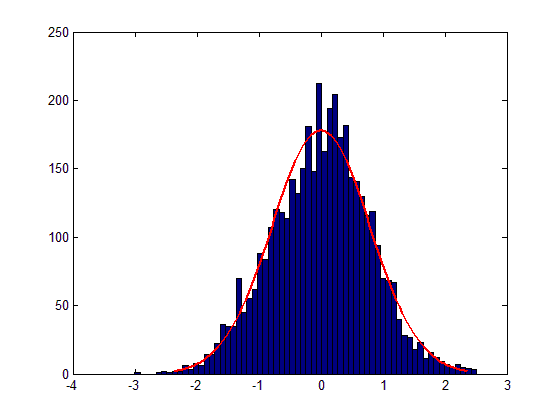 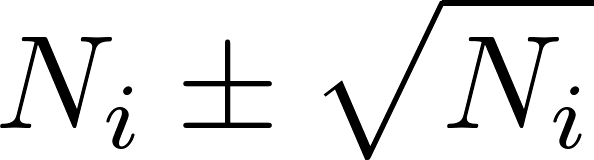 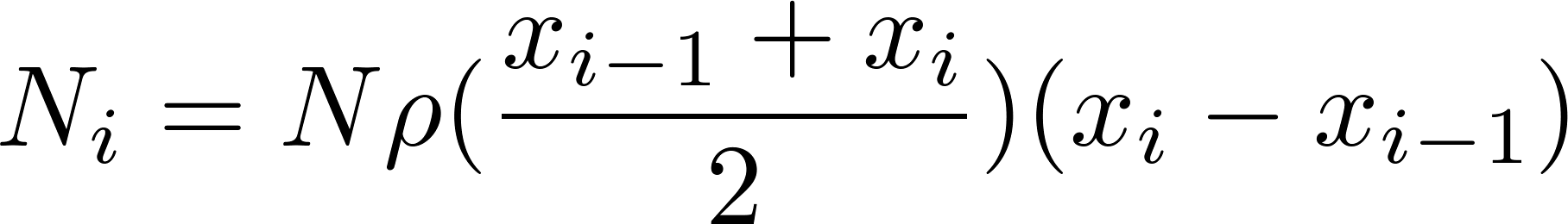 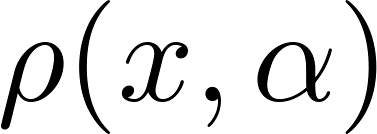 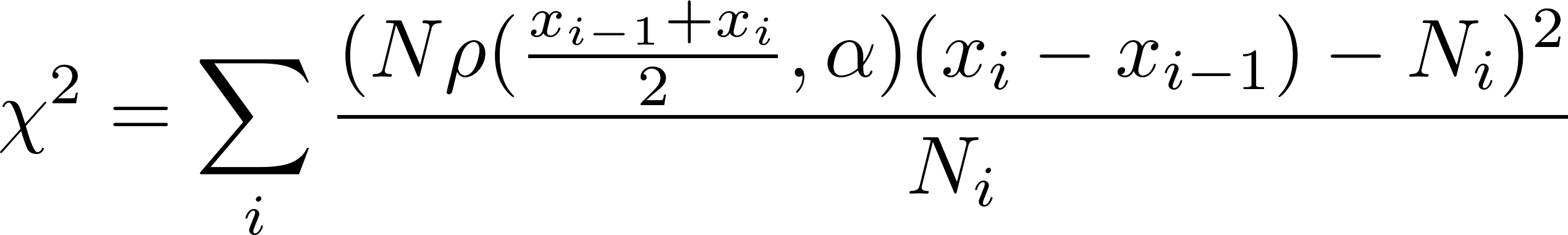 Continuous random events: more dimensions
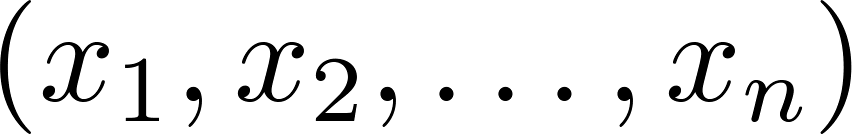 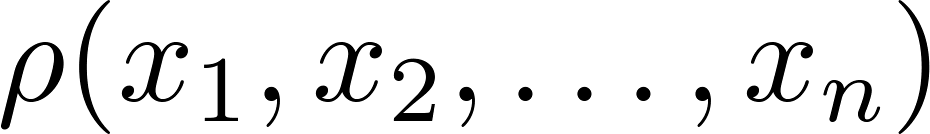 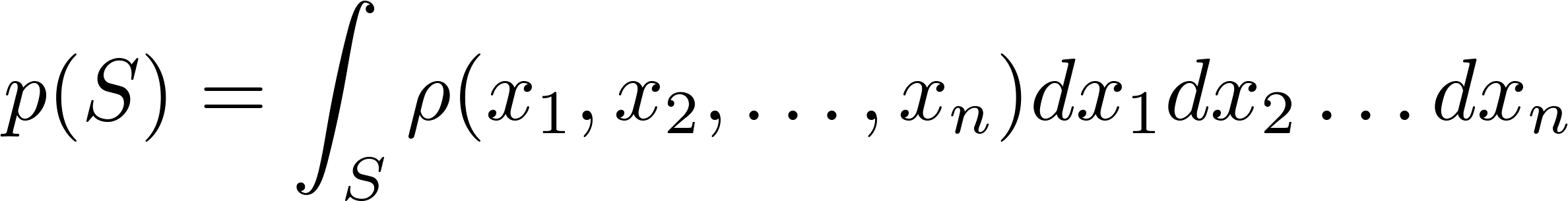 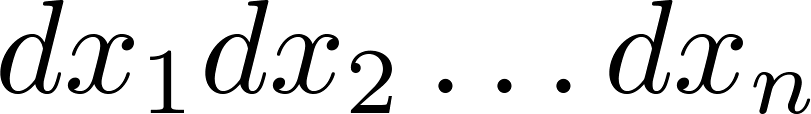 Continuous random events: more dimensions
Example
A typical example e is a multidimensional Gauss distribution as one finds, for example, in Maxwell distribution of the velocities of molecules in gas.

If I randomly select a molecule in gas and ask: “What is currently your velocity”  I get an answer containing three numbers: projects of the velocity vector on three orthogonal axes.


So I have a three-dimensional random variable: a velocity vector. Maxwell has derived a simple formula for the probability density in three-dimensional velocity space
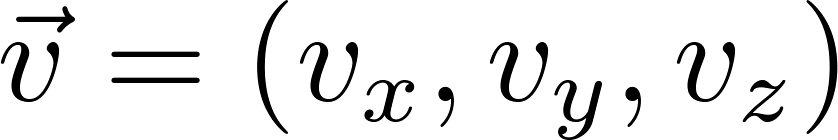 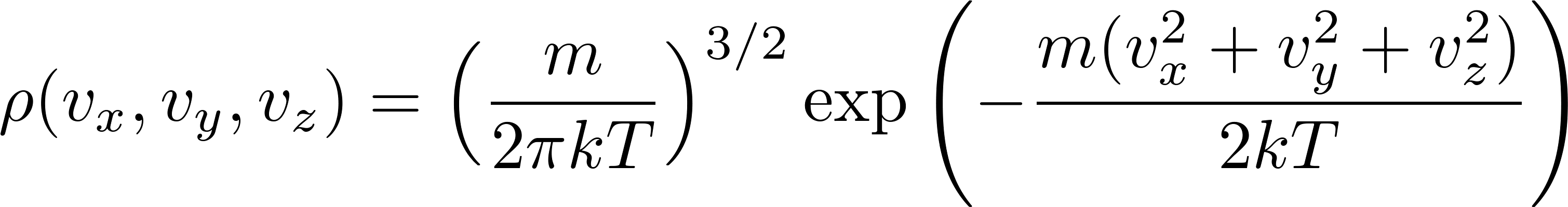 Continuous random events: more dimensions
Marginal distribution
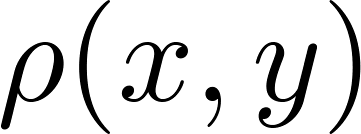 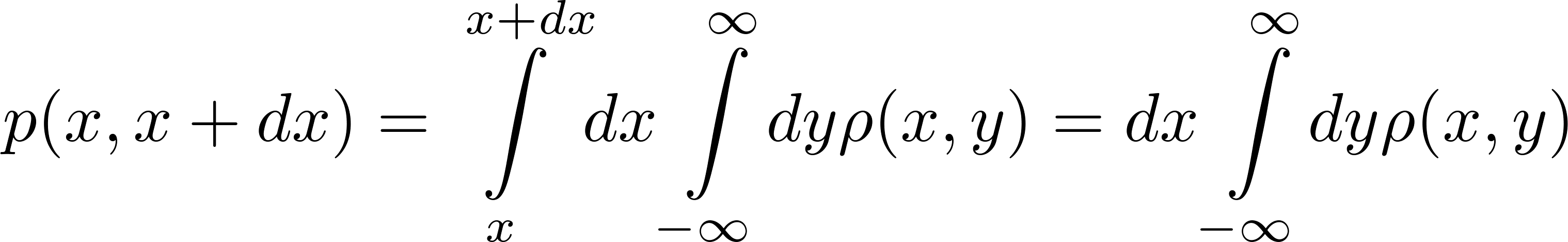 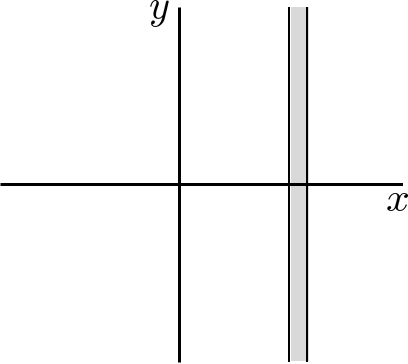 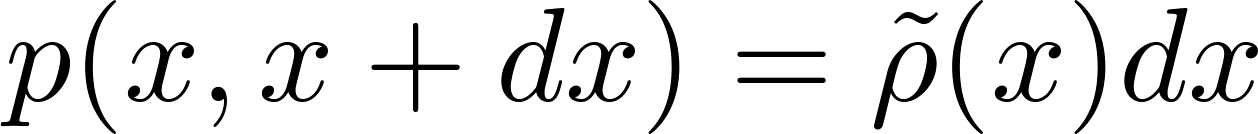 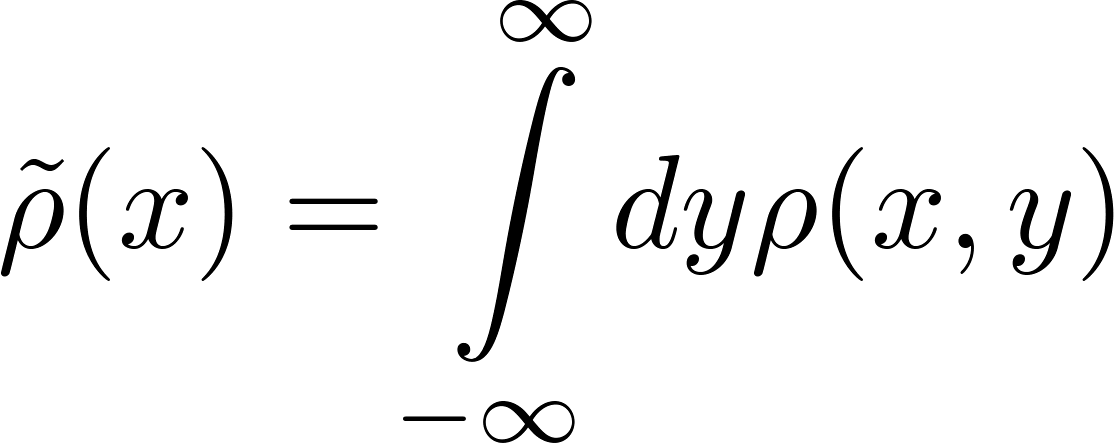 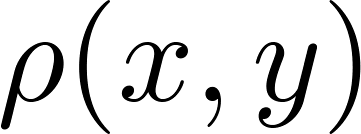 Continuous random events: more dimensions
Conditional probability
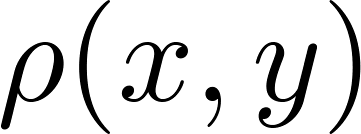 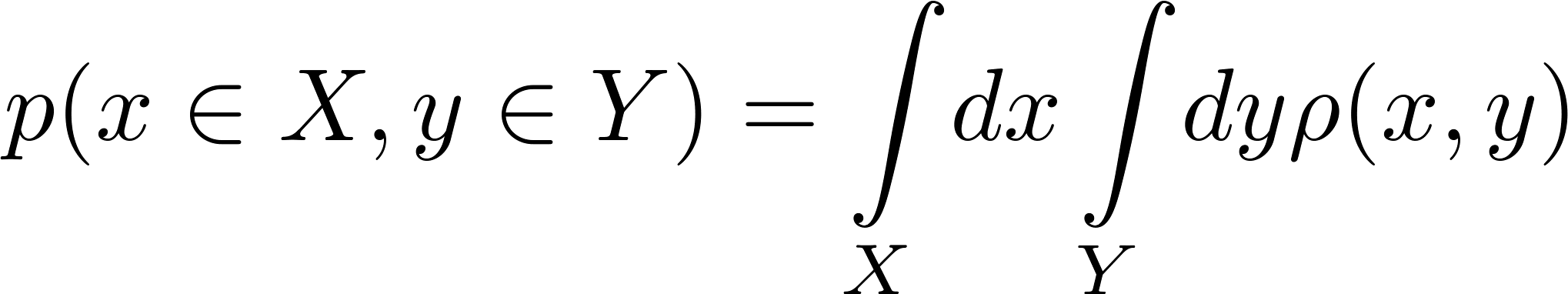 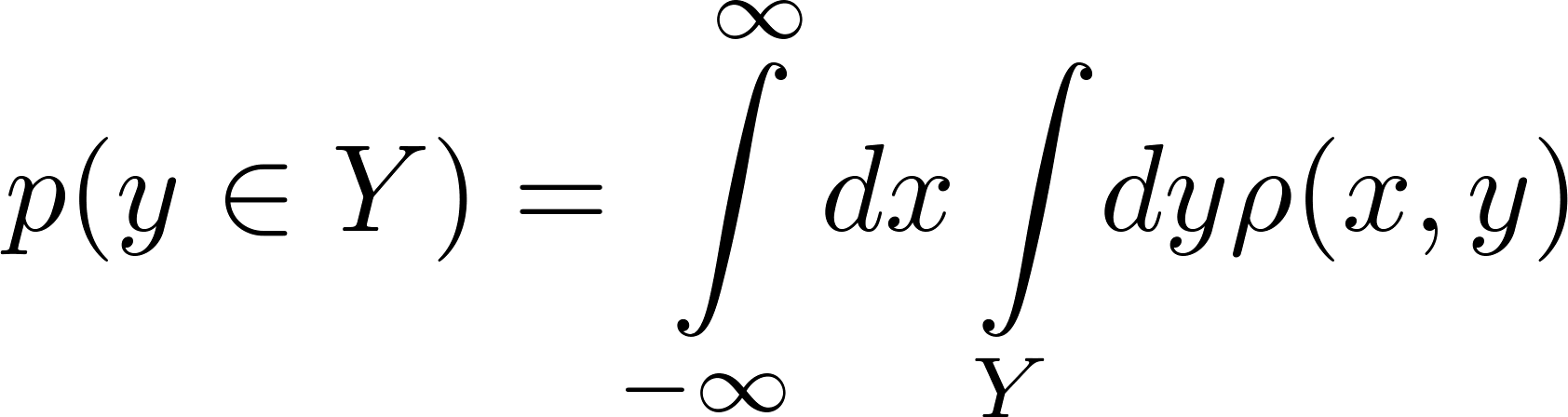 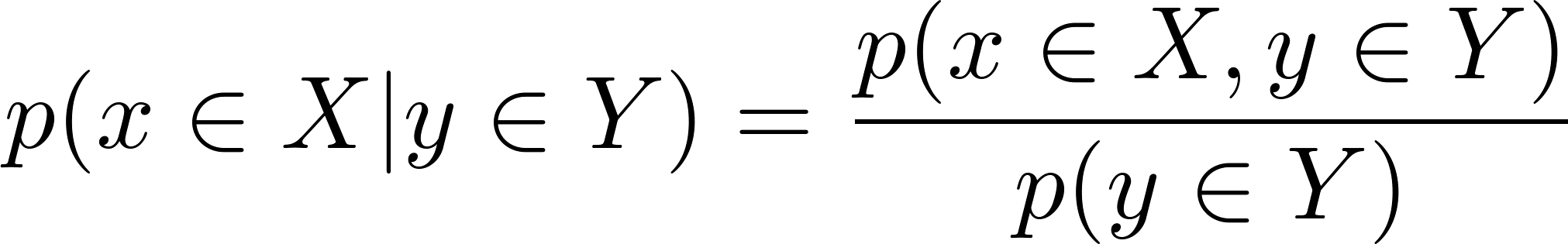 Continuous random events: more dimensions
Independent variables
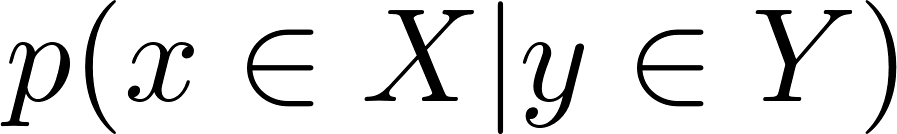 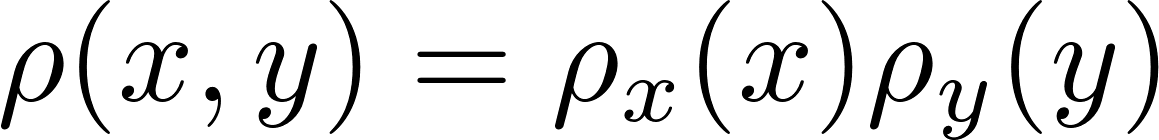 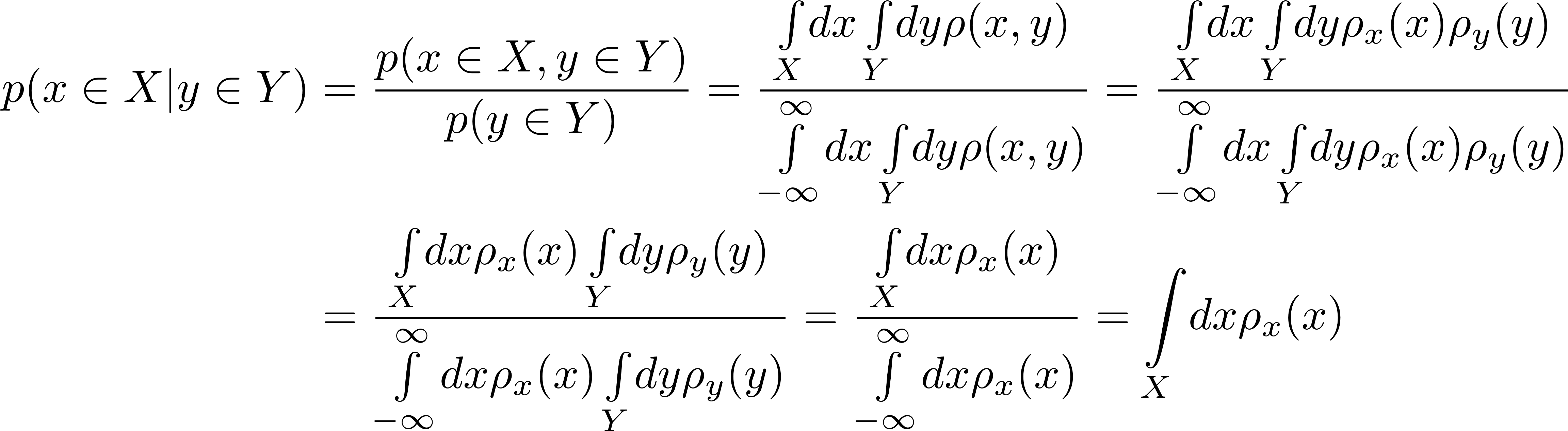 Continuous random events: more dimensions
Independent variables
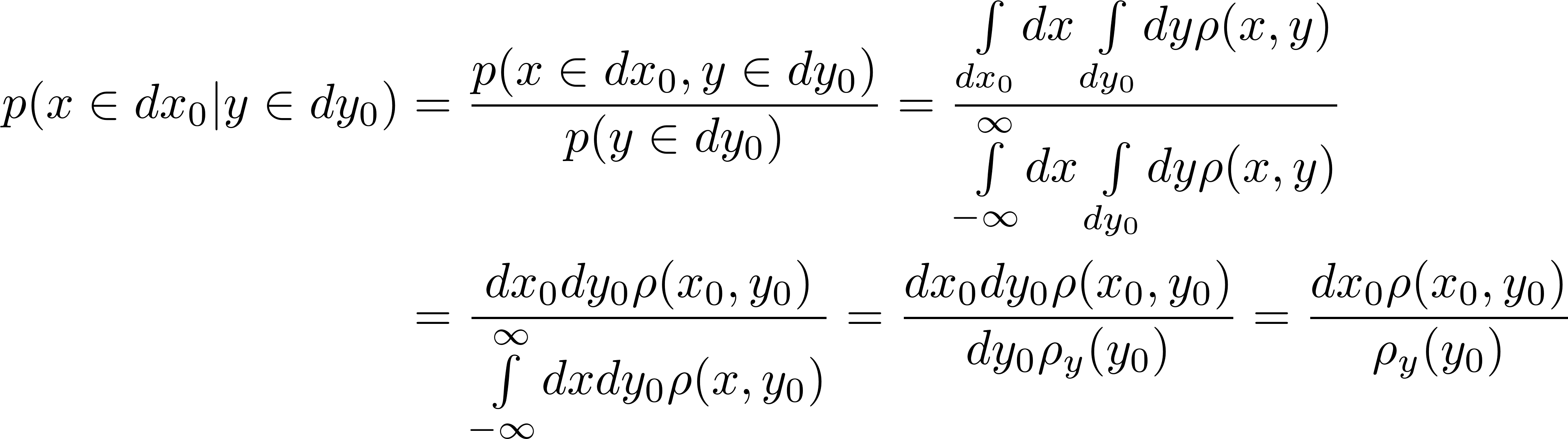 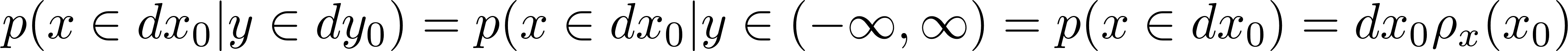 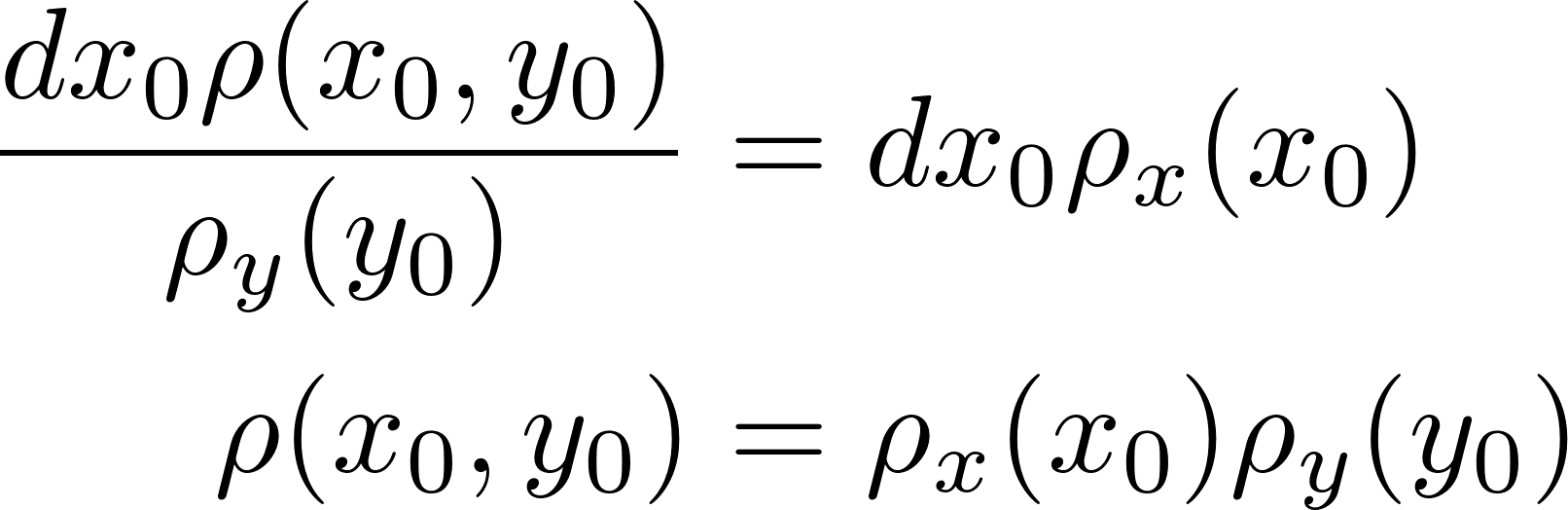 Continuous random events: more dimensions
Mean values
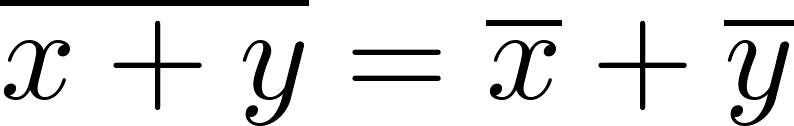 Proof:
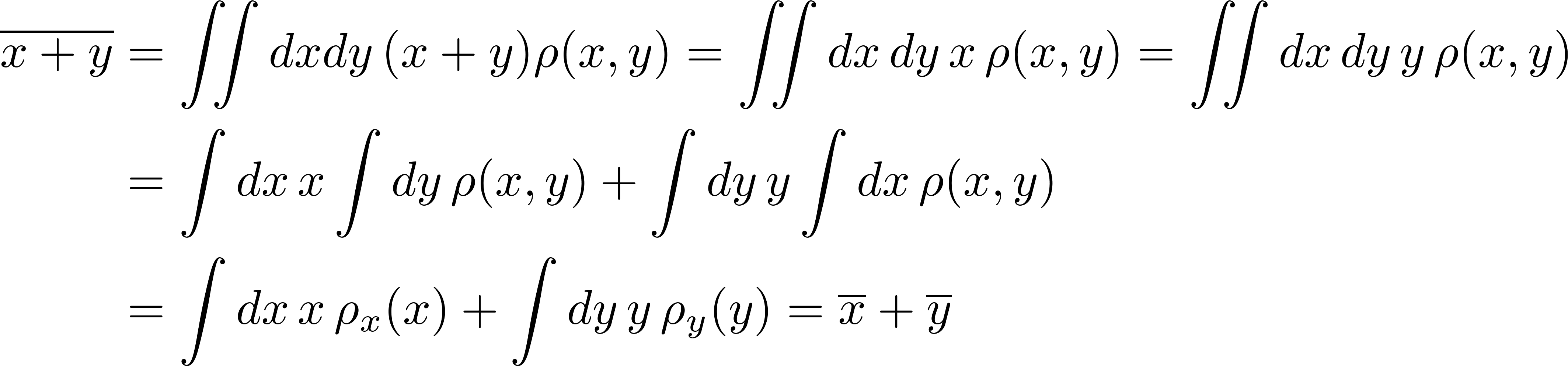 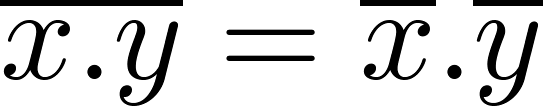 Continuous random events: more dimensions
Mean values
Proof: for independent variables
and we get
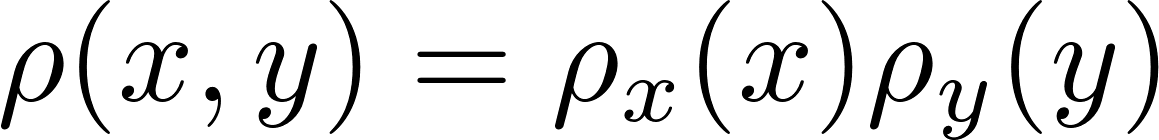 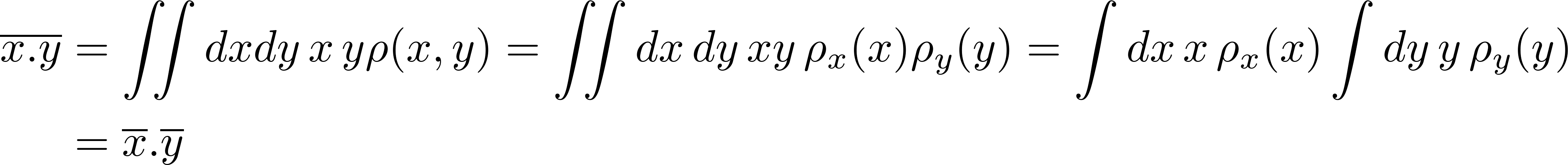 Note: if                    holds, it does not necessarily mean that the variables are independent, even if it often considered as a strong hint for independence.
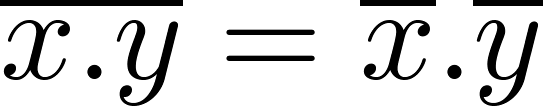 Continuous random events: no bias distribution counterexample
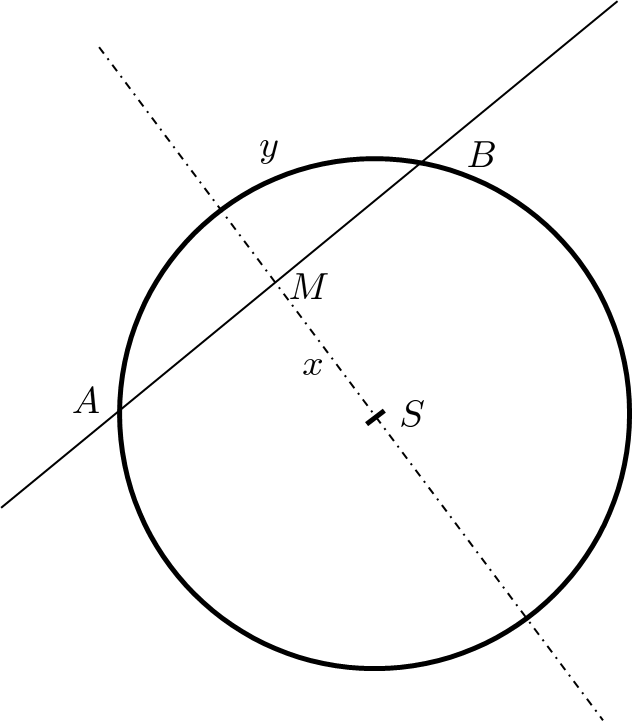 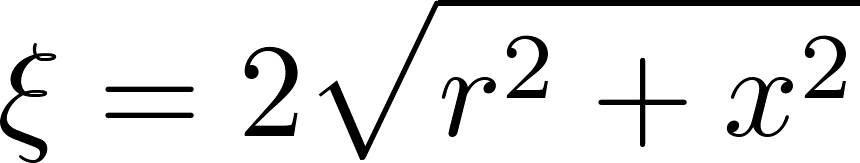 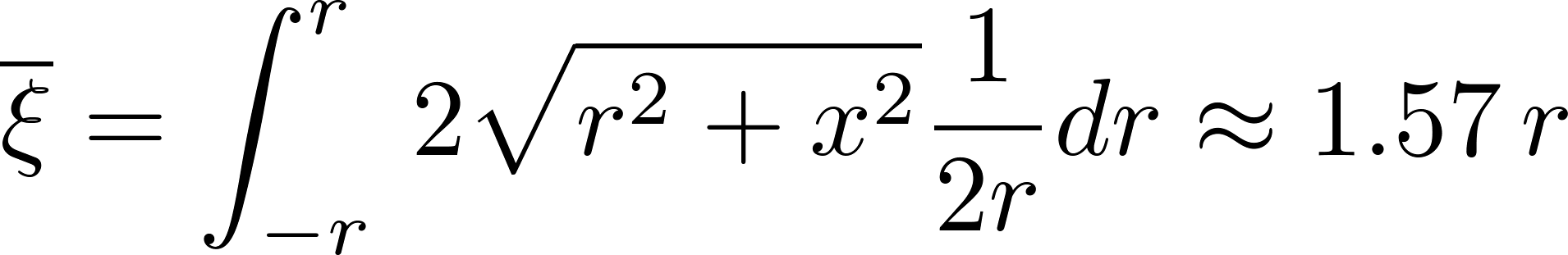 Continuous random events: no bias distribution counterexample
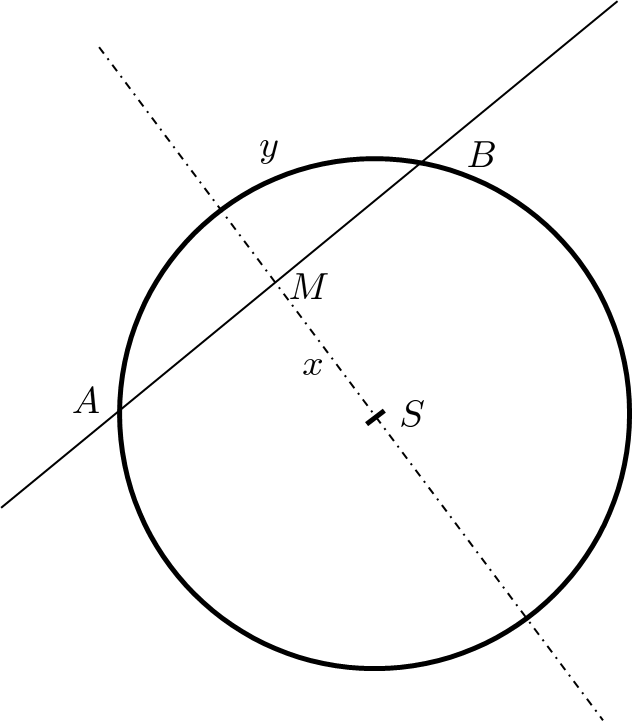 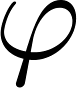 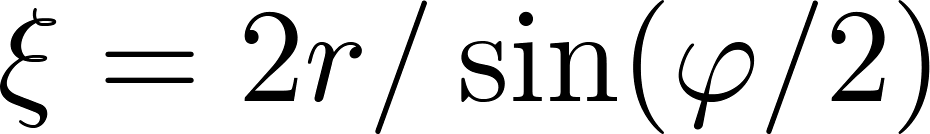 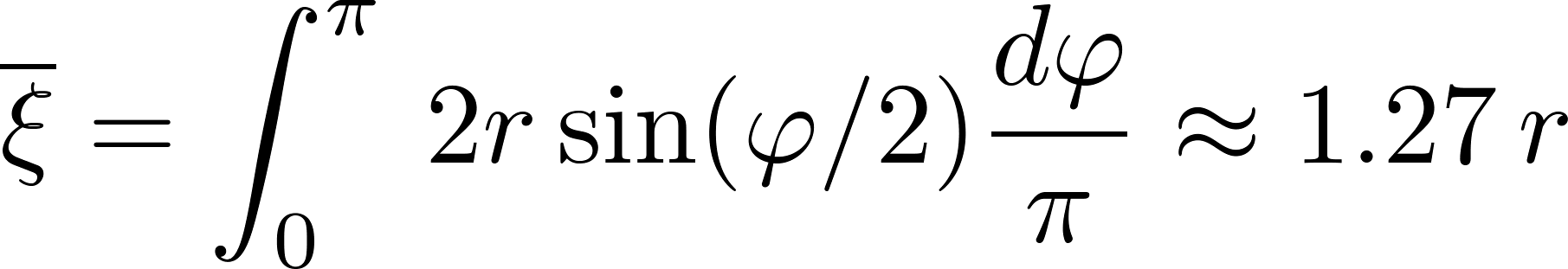 So two equally plausible “solutions”, two different results!
Látky sa skladajú z molekúl

Molekuly na seba silovo pôsobia (silami elektromagnetickej povahy, lebo sa skladajú z nabitých častíc)

Molekuly sa hýbu chaotickým tepelným pohybom

Hýbu sa a pôsobia silovo, teda konajú prácu

Práca je mikroskopickej povahy, „nevidíme ju“

Prácu, ktorú koná trpaslík stláčaním piesta vidíme, je to makroskopická práca

Mikroskopicky konaná práca sa volá teplo. Teplo je druh práce, nie druh energie. Konaním práce sa vymieňa, prerozdeľuje energia

Kontakt medzi dvoma objektami, pri ktorom sa koná len mikroskopická tepelná práca sa vola tepelný kontakt

Dva objekty, ktoré boli makroskopicky statické, keď sa dajú do tepelného kontaktu, vo všeobecnosti sa začnú diať makroskopické zmeny ale napokon tie makroskopické zmeny ustanú. Hovoríme, že tepelný kontakt priviedol tie dva objekty do tepelnej rovnováhy.
Aj objekt  izolovaný od okolia sa nakoniec dostane do stavu, že ustanú všetky makroskopické zmeny, je sám o sebe v rovnováhe

Niekedy dva objekty privedené do tepelného kontaktu nevyvolajú makroskopické zmeny, sú od začiatku v rovnováhe

Otázka je, dá sa nejako zistiť, kedy dva objekty privedené do kontaktu budú hneď v rovnováhe. Odpoveď: keď majú rovnakú teplotu.

Teplota to je také oné, ktoré keď je rovnaké, tak objekty privedené do tepelného kontaktu sú ihneď v rovnováhe bez makroskopických zmien.

Neviem, čo je to teplota, ale vieme že to má vlastnosť testovania vzťahu „byť v rovnováhe“

Dajme si menšiu úlohu, skonštruovať „termoskop“ teda prístroj, ktorý keď priložím k dvom objektom rozhodne, či po ich privedení do kontaktu budú v rovnováhe alebo nie.

V zásade môžem ako termoskop použiť hocičo veľmi malé, aby jeho privedenie do rovnováhy s meraným objektom ten objekt veľmi neovplyvnilo
Napríklad  sklenená rúročka so zatavenou ortuťou. Po privedení do kontaktu s meraným telesom sa objem ortuti začne meniť (to je ten makroskopický dej) až sa ustáli. Keď potom privediem tú rúročku do kontaktu s iným objektom a objem sa nezačne meniť, tak je v rovnováhe s tým druhým objektom, takže má rovnakú teplotu ako ten prvý objekt. Záver: dva objekty ak sa privedú do kontaktu budú okamžite v rovnováhe, keď je pravdou že otestovanie ortuťou naplnenou rúročkou ukáže rovnaký objem ortuti pri styku s oboma telesami. Na to ale musí byť ortuťová rúročka malá, aby tie objekty moc neovplyvnila.


Matka spravidla nemeria teplotu decka, ktoré nechce ísť do školy tak, že by ho ponorila do veľkého množstva studenej vody a nesleduje ako sa zmenil objem vody vo vani po privedení do kontaktu. Privedie to objekt decko a objekt voda do rovnováhy, ibaže decku veľmi klesne teplota a matka ho vždy môže poslať do školy
Vhodným okalibrovaním sa môže z termoskopu stať teplomer

Napríklad termoskop typu „rúročka s ortuťou“ vlastne meria úplne inú veličinu: objem ortuti. Ak predpokladám jednoznačnú závislosť medzi teplotou a objemom ortuti, potom môžem na sklenenú rúročku naniesť „čiarky“ označované v jednotkách teploty a nie jednotkách objemu po vhodnej kalibrácii.

Jedna známa kalibárcia pochádza od Celsia

Celsius zaviedol v roku 1742 stupnicu s dvomi pevnými bodmi pri tlaku vzduchu 
1 013,25 hPa, a to 100 °C pre teplotu tuhnutia vody a 0 °C pre teplotu varu vody. Carl Linné stupnicu neskôr otočil a preto je dnes definovaná ako

0 °C pre teplotu tuhnutia vody
100 °C pre teplotu varu vody .

Po definovaní dvoch teplotných bodov nasleduje interpolácia pre teploty medzi tými dvoma bodmi ako lineárna interpolácia na 100 rovnakých dielikov. Tým sme vlastne definovali, že ortuť zväčšuje svoj objem lineárne s teplotou. Keďže nevieme, čo je to teplota, je nám to jedno. Všimnime si, že zatiaľ máme len okalibrovaný termoskop, teplotné rozdiely nemajú zatiaľ žiaden fyzikálny význam. Význam pre posúdenie rovnováhy má len fakt, že dva objekty majú rovnakú teplotu. Ale to, že jeden objekt má teplotu o 5 stupňov vyššiu ako druhý objekt nemá zatiaľ pre nás žiaden význam.
Ale stačí začať robiť nejaké experimenty pri rôznych teplotách a nejaký význam sa prejaví.
Teplota a teplo
Doteraz sme teplotu definovali iba takto:
Teplota to je také oné, ktoré keď je rovnaké, tak objekty privedené do tepelného kontaktu sú ihneď v rovnováhe bez makroskopických zmien. Keď to oné nebolo rovnaké pred privedením do kontaktu, tak sa začnú diať makroskopické zmeny, ktoré po nejakom čase ustanú, už sa nič makroskopicky nemení a vtedy to oné je už rovnaké pre oba objekty v tepelnom kontakte.

Trochu odbornejšie to vyjadrujeme tak, že pri tepelnom kontakte sa vyrovnajú teploty, a to tak, že teplota objektu s pôvodne vyššou teplotou poklesne a teplota objektu s pôvodne nižšou teplotou stúpne.

Oprávnene sa môžeme pýtať, čo sa to deje pri tom tepelnom kontakte.

Nedodržíme historický vývoj a prezradíme, o čo ide. Fyzikom trvalo veľmi dlho, kým tento problém správne vyriešili a veľa času strávili skúmaním „slepých uličiek“.

Kľúčom je molekulová hypotéza. Látky sa skladajú z molekúl. Pri tepelnom kontakte sa molekuly dvoch objektov k sebe priblížia a začnú na seba silovo pôsobiť. Keďže sa pri tom aj chaoticky pohybujú, funguje vzorec „sila krát dráha“ a teda molekuly kontaktu jedna nad druhou konajú prácu. Práca znamená prenos energie. Pri tepelnom kontakte sa teda prerozdeľuje energia medzi objektami v kontakte, konaním „neviditeľnej“ mikroskopickej práce. Tá mikroskopicky konaná práce sa volá teplo.
Teplo je druh práce, nie druh energie
Do nadpisu sme dali dôležitú poučku. Najmä preto, že ľudia to majú spravidla popletené.

Bežná predstava je, že teplo je forma (druh) energie. Že je to čosi, čo je „schované“ v jednom (teplejšom) objekte a pri tepelnom kontakte sa to čosi „preleje“ do druhého (chladnejšieho) objektu, ktorý sa tým zohreje.

Odtiaľ ďalšia chybná predstava: keď chcem niečo zohriať (zvýšiť tomu teplotu) musím do toho „dodať teplo“ .

To všetko je zle. Teplo nie je nikde uskladnené, je to charakteristika nejakého deja, pri ktorom sa to teplo koná. Podobne, ako sa koná bežná makroskopicky viditeľná práca typu „sila krát dráha“. Rozdiel je len v tom, že pri makroskopicky konanej práci „vidím“ tú silu aj tú dráhu, pri mikroskopicky (na molekulovej úrovni) konanej práci nevidím ani silu ani dráhu. Mnohým vadí formulácia „teplo sa koná“ ale úplne súhlasia s formuláciou „práca sa koná“. Opakujem znovu: teplo je druh práce, teda „sa koná“. Ak je na faktúre z teplárne napísané „dodali sme vám teplo“, je to nefyzikálny paškvil. Hoci je pravdou, že aj veľa fyzikov by v živote nepoužilo formuláciu „teplo sa koná“. Je to pozostatok historických slepých uličiek a zlých hypotéz, ktoré používali formulácie typu „teplo sa dodáva, prenáša“ a podobne. Trvanie na formulácii „teplo sa koná“ je taká moja privátna obsesia. Ak sa vám to nepáči, hovorte ďalej, že teplo sa dodáva. Ale naozaj sa zbavte predstavy, že teplo je druh energie. V ďalšom ešte budeme tieto poučenia hlbšie a dôkladnejšie diskutovať.
Práca sa nedá uskladniť, energia áno
Energia je stavová veličina. Teda keď mám nejaký fyzikálny objekt, dá sa spýtať, akú má v momentálnom stave energiu. Dôraz je na slovo mať, takmer vo význame „vlastniť“, často aj vo význame „mať ju v sebe uskladnenú“. Energia v momentálnom stave sa zistí tak, že mám sadu vzorcov pre výpočet energie (Feynman), dosadím do tých vzorcov hodnoty veličín definujúcich momentálny stav, sčítam a dostanem hodnotu energie. Teda nemusím poznať históriu, ako sa objekt dostal do stavu, v ktorom momentálne je, ani budúcnosť, čo bude o chvíľu robiť. Energia je záležitosť okamihu.
Práca charakterizuje prebiehajúci dej, počas ktorého sa koná. Neexistuje niečo ako „práca v danom okamihu“, existuje len „práca vykonaná v priebehu nejakého času, nejakého procesu“. Keď proces skončil, práca nemá zmysel, nikde nie je „uskladnená“. Je pravdou, že množstvo práce vykonané v priebehu nejakého procesu sa dá „spätne vystopovať“: ak máme záznam, akú energiu mal objekt na začiatku vyšetrovaného procesu a potom vypočítame jeho energiu na konci toho procesu, rozdiel je oná vykonaná práca. Práca je spôsob, ako môže dôjsť k transferu energie medzi dvoma objektami. Ak objekt A vykoná nad objektom B kladnú prácu, jeho energia pri tom klesne o hodnotu vykonanej práce a energia objektu B stúpne o hodnotu vykonanej práce. Energia uskladnená v objekte A sa preskladnila do objektu B.
Práca sa týka dvoch objektov, „konateľa“ a „trpiteľa“. Kto je konateľ a kto trpiteľ je vecou dohody, pomenovania možno vymeniť ak súčasne zmeníme znamienko vykonanej práce. Na trpiteľa, nad ktorým konateľ vykonal kladnú prácu sa dá nahliadať akoby na konateľa, ktorý nad originálnym konateľom, na ktorého sa začneme dívať ako na trpiteľa, vykonal zápornú prácu. Zvyknite si, že práce môže byť záporná, to v bežnom živote nepoužívame.
Energia, práca a autoservis
Na faktúre z autoservisu sú dva stĺpce
náhradné diely
vykonané práce

Náhradné diely boli v sklade, potom sú namontované do auta, a potom sú vo vašej garáži
Práce neboli v sklade a nemáte ich uložené vo vašej garáži po návrate zo servisu.
Práce sa konali a neboli ani nie sú nikde uložené
Súčiastky stále niekde sú.

Podobný rozdiel je vo fyzike medzi energiou a prácou.

Energia stále niekde je a týka sa okamžitého stavu. Je to stavová veličina.
Práca sa koná počas deja. Pred jeho začatím ani po jeho skončení nikde nie je.

Teplo je druh práce, nie energie. Nikde nie je schované. To bol len historický omyl.
Kalorimetria
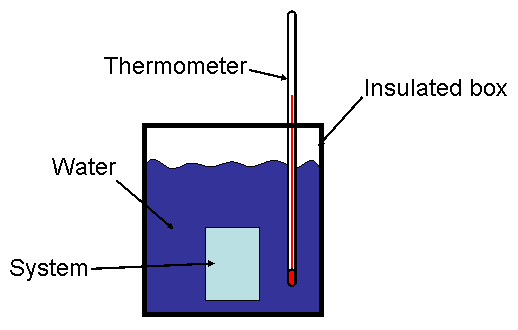 Kalorimeter je tepelne izolovaná nádoba, čím je vylúčený tepelný kontakt s okolitým prostredím. Vnútri nádoby prebieha typicky experiment, v ktorom privedieme do tepelného kontaktu dva fyzikálne objekty, ktoré majú na začiatku nerovnaké teploty. Na obrázku jeden systém je voda, druhý nejaké tuhé teleso.

Po istom čase sa ustáli spoločná výsledná teplota
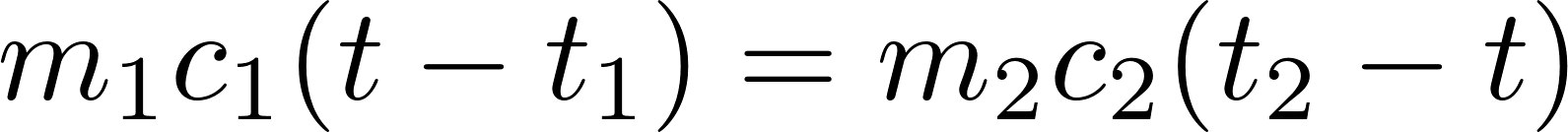 Kalorimetrická rovnica ako „zákon zachovania tepla“
Kalorimetrická rovnica sa dá prepísať takto:
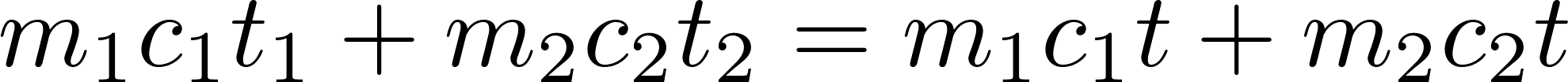 Prvá veta termodynamická
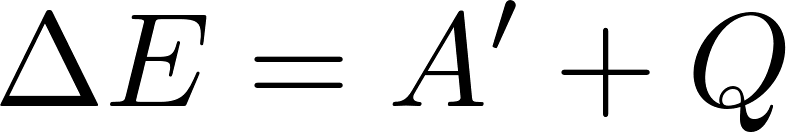 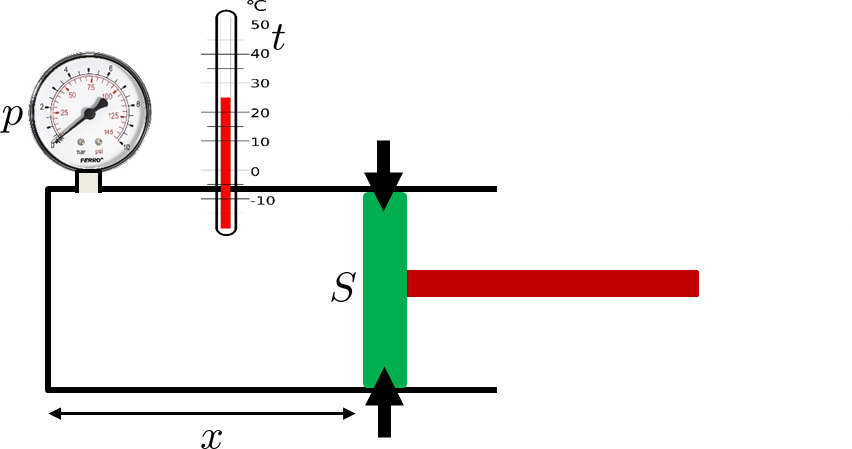 Príklad makroskopickej práce
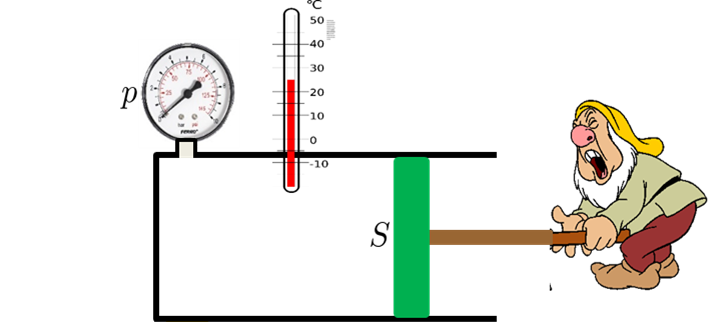 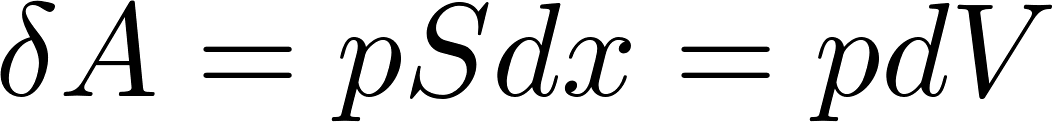 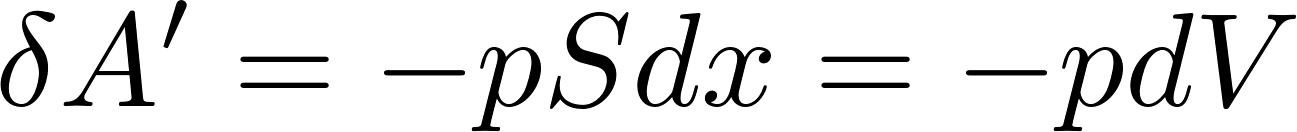 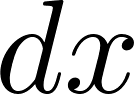 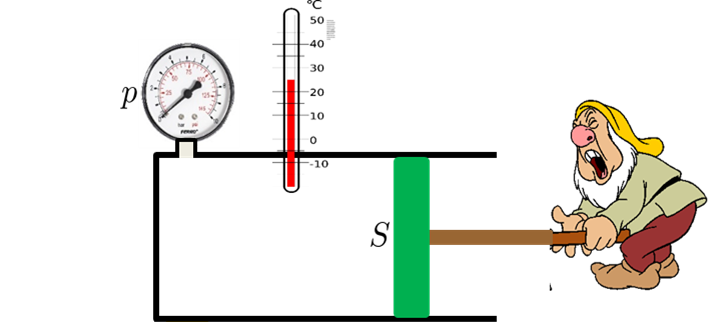 Budeme hlasovať
Každá práca je vždy kladná
Práca plynu je vždy kladná 
Práca trpaslíka vždy záporná
Keď je práca plynu kladná je práca trpaslíka záporná a naopak
Prvá veta termodynamická
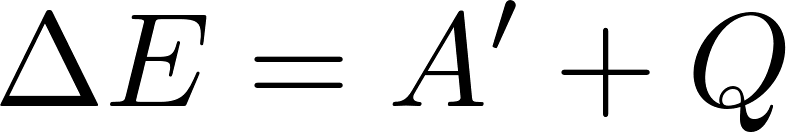 Jednotka tepla
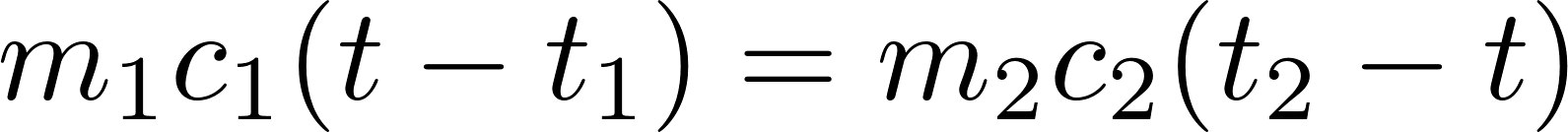 Mechanický ekvivalent tepla
Názov tohto slajdu odráža fakt, že postupne sa vycizelovalo, že teplo je druh práce a teda by sa malo merať v jednotkách, v ktorých sa meria práca.
Bol to historicky zdĺhavý proces. 
Prvý kvalitatívny záver urobil zrejme Benjamin Thompson v roku 1797, ktorý si všimol, že objekt sa dá zahriať nielen tak, že ho privedieme do kontaktu s teplejším objektom ale aj tak že „sa niekde koná mechanická práca“. Konkrétne si všimol, že pri vŕtaní delových hlavní sa hlavne (aj vrtáky) zahrejú až do tej miery, že keď sa chladia vodou, tak voda až zovrie.
Kvantitatívne merania urobil najmä James Prescott Joule v roku 1843 a zistil (rôznymi experimentálnymi technikami), koľko mechanickej práce treba vykonať aby to viedlo k rovnakému zvýšeniu teploty ako pri „dodaní“ 1 jednotky tepla. Odtiaľ ten názov mechanický ekvivalent tepla.
Štandardná hodnota „mechanického ekvivalentu tepla“ je 

1 kcal = 4186 kJ
Mechanický ekvivalent tepla
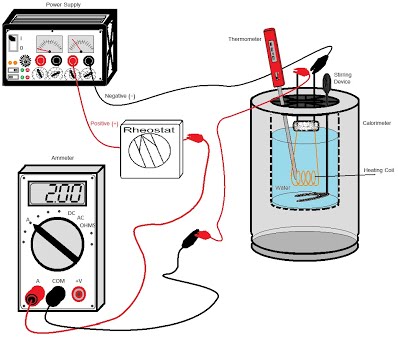 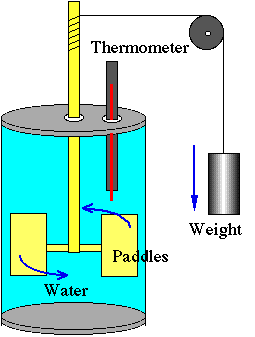